Penny Stocks – The Potential of Trading
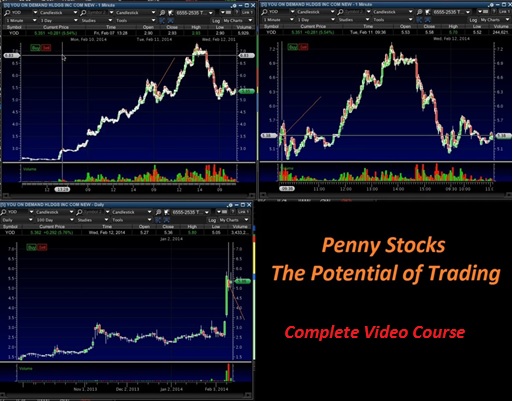 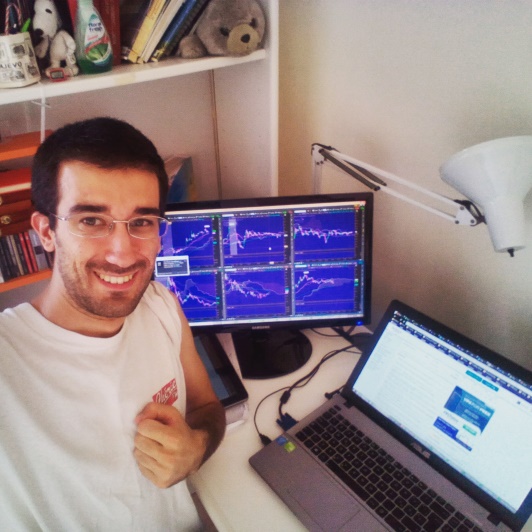 Presentation of Roberto La BellaForex & Penny Stocks Trader
Blog: http://www.besttradingidea.com
Penny Stocks – Complete Lessons
Lesson 1 - Basics about Penny Stocks and why to trade this Market
Lesson 2 - Trading on Penny Stocks, Glossary and Chart Patterns
Lesson 3 - Typical patterns (Pump & Dump...) + live trades examples
Lesson 4 – Brokers Accounts + Tools + Watchlist + Level 2
Lesson 5 - Trading Plan, Money Management and the Rules
Lesson 6 - Most important Trading Charts, Strategy explanation
                  and application
Lesson 7 - Trading Styles + Advanced Strategies + Thought Process
Lesson 8 - Trading Style, Tips and Tricks, how and what to study!
Lesson 9 - The Power of  our own Psychology, Commitment for Success
                  and Powerful Questions
Lesson 10 - Epilogue and Recap + Daily Work + Exercises + Q&A

Bonus Lessons
Lesson 1 – Live Trades & Morning Session
Lesson 2 – Trades Commentary from different Successful traders
Lesson 3 – Weekly Review and weekly statements
Lesson 4 – Thinking in probabilities (mental approach by Mark Douglas)
Lesson 1Basics about Penny Stocks and why to trade this Market
- Introduction
- Trading, what is it? Advantages! Why to trade?
- Charts approach and explanation
- Glossary 1
- The Market of Trading and Penny Stocks
- What about wins? + Psychological Approach
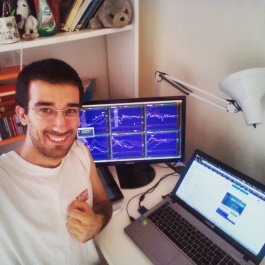 What’s the trading in Penny Stocks?
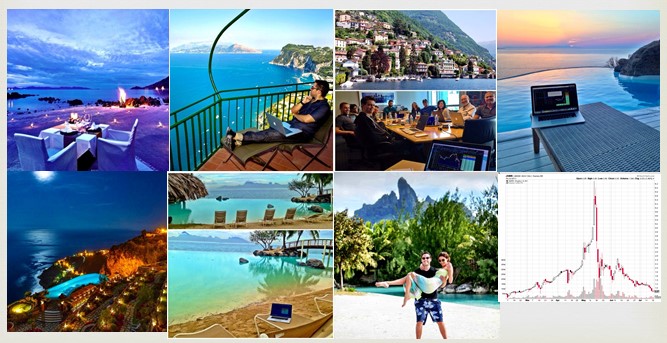 I follow a great Millionaire mentor Timothy Sykes   His live trades
Lesson 2Trading on Penny Stocks, Glossary and Chart Patterns
Trading on Penny Stocks, what is the edge and carachteristics
Chart explanation 2 and technical approach (volatility/liquidity)
Glossary 2 (market orders,limit orders, moving average,indicators)
Breakouts / Breakdowns / Typical Patterns
Some trades examples & Potential
Home exercises and recap
Lesson 3Typical patterns (Pump & Dump...) + live trades examples
Glossary 3 – Market Indexes, Brokers, Promoters
Typical schemes and Pump&Dump
SuperNova
Advanced Breakouts + Cup&Handle + Double Bottom/Top
Live Trades Examples
Home exercises and recap
Lesson 4Brokers Accounts + Tools + Watchlist + Level 2
Brokers for Penny Stocks
How to start and make the first trade!
Tools for stocks Research (Finiviz & Yahoo.com)
Other Tools
Level 2 – basics
Level 2 - examples
Lesson 5Trading Plan, Money Management and the Rules
Trading Plan

Money Management

Inside the Trading Plan

Strategy and Application

Process to make a trade
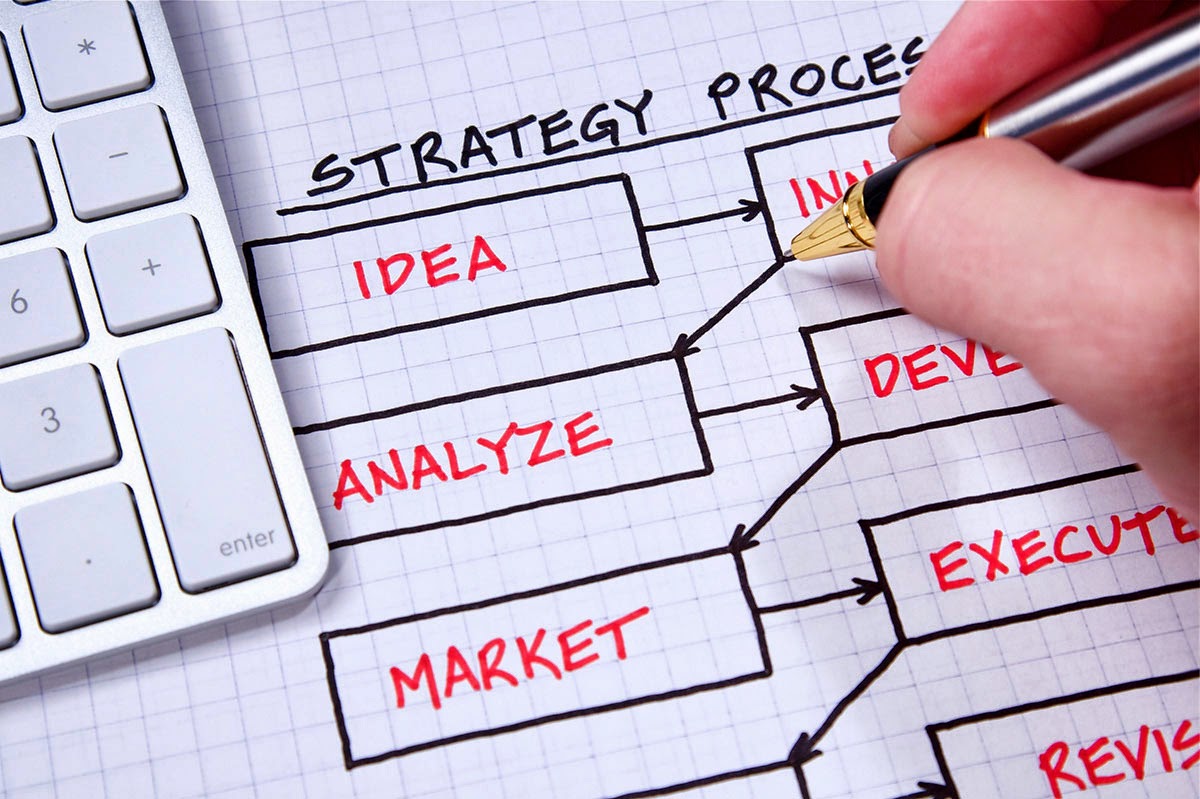 Lesson 6Most important Trading Charts, Strategy explanation and application
Reading Charts

3 Revolutionary Strategies
Buy EW/CW on dip near multi-day/month support
Intraday or late day breakout
Short Sell on early morning over-extended charts

Strategy Application and trades review

Results and statistics
Lesson 7Trading Styles + Advanced Strategies + Thought Process
Trading Styles, Scalping & Big Picture

How to plan and Thought Process to execute

Advanced Strategies + Charts
Lesson 8Trading Style, Tips and Tricks, how and what to study!
How to develop your own Trading Style

Kings of the Stock Market ! (Follow Successful Traders)

How and what to Study?

How to go ultra-fast in the learning process?....(!)
Lesson 9The Power of  our own Psychology, Commitment for Success
and Powerful Questions
The right mindset for Trading

Commitment for Success

Psychologial Session and tools

Powerful Questions
Lesson 10Epilogue and Recap + Daily Work + Exercises + Q&A
Reinforce your Skills

Increase your knowledge and learn technical analysis

Find your Strategy and become an expert

Stretch your Mind and improve your Psychology

Fire your Boss and Focus on Trading
Bonus Lessons





Lesson 1 - Live trades & Morning Session

Lesson 2 - Commentary from different Successful Traders

Lesson 3 - Weekly Review and Weekly Statements

Lesson 4 - Thinking in probabilities (mental approach by Mark Douglas)
Think Big!